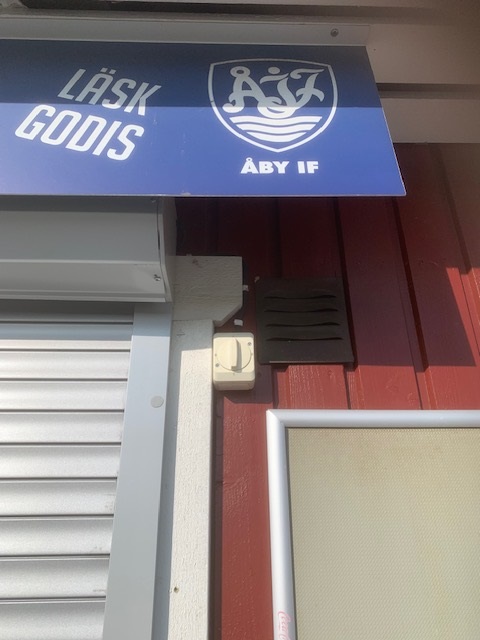 HUVUDSTRÖMBRYTARE TILL JALUSIET!
(SITTER PÅ UTSIDAN)

0 = EJ PÅSLAGEN

1 = PÅSLAGEN